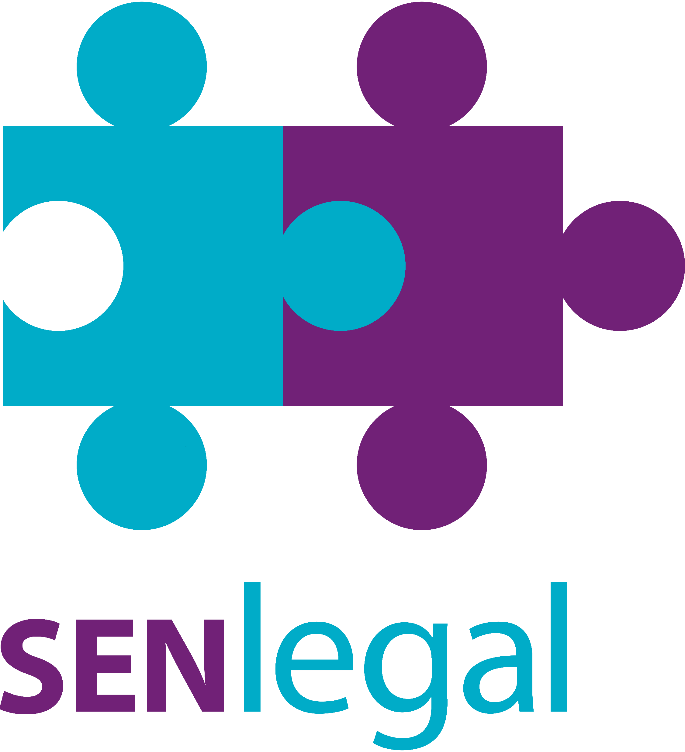 Navigating the SEN Maze – 
Entitlement, Provision & the Appeals Process
Monday 4th March 2019
SNAP Parent Carer Forum Conference - Central Bedfordshire

Hayley Mason – Director and Senior Solicitor
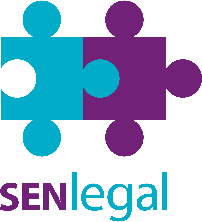 Please note:
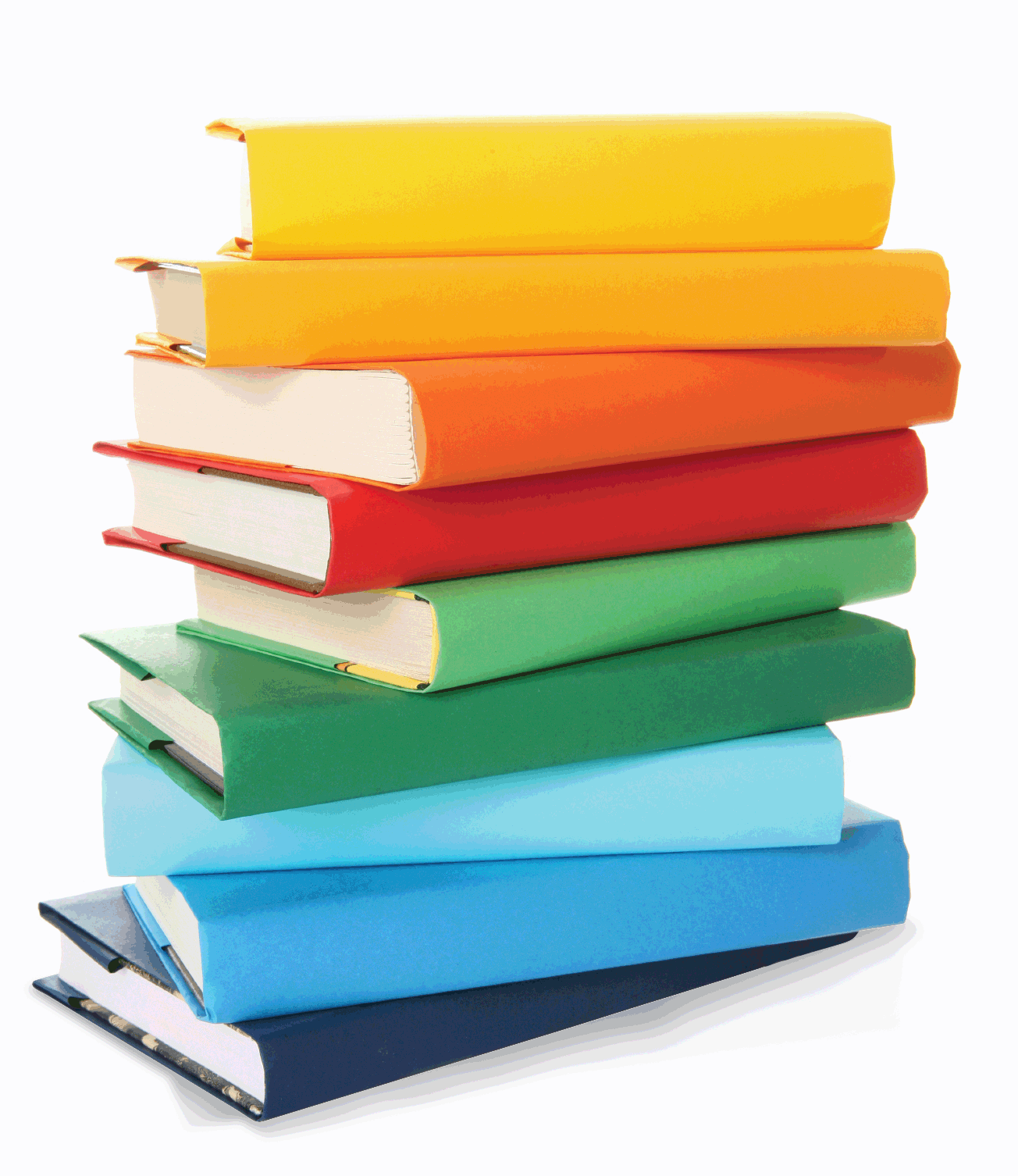 THE MATERIAL CONTAINED IN THIS PRESENTATION IS FOR PERSONAL USE ONLY AND IS NOT TO BE 
REPRODUCED, DISTRIBUTED OR RELIED UPON.
PLEASE SEEK SPECIFIC LEGAL ADVICE AS TO YOUR OWN INDIVIDUAL CASE.
2
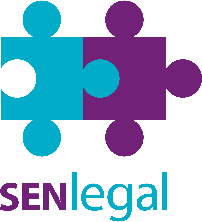 Last year revisited…
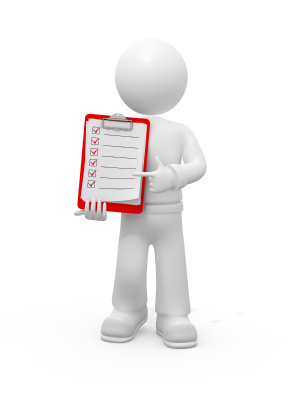 There are two classes of children 
those with an EHC Plan and those without.
Any parent, young person or school can request an EHC Needs Assessment under section 36(1) of the Children and Families Act 2014.

It does NOT have to be the school who requests this.
3
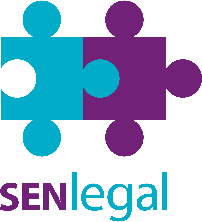 The EHC Needs Assessment
The Application process does NOT have to be laborious. Section 36 does not require any particular form(s) to be filled out. Particularly important for schools who do not have time.

One simple A4 page is still a valid application – too much information is sometimes detrimental to your application.
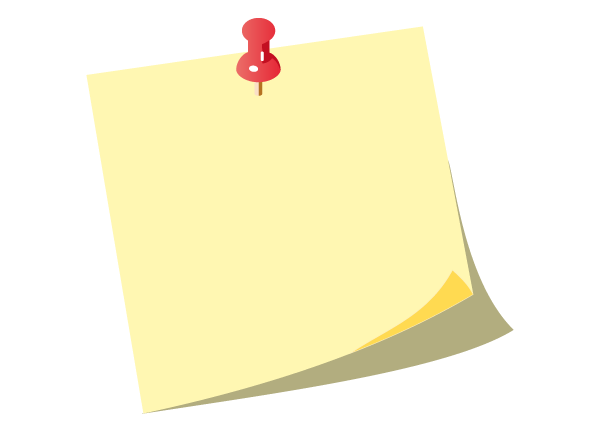 There is no 
“if we can afford it” 
clause anywhere in the Code of Practice, Legislation or Case Law.
4
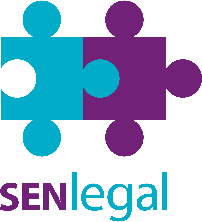 The Legal Test
The Legal Test has not changed.

Under S36(8) of the Children & Families Act 2014: the Local Authority must secure an EHC Needs assessment if the Authority is of the opinion that : -

The child or young person has or MAY have special educational needs

It MAY be necessary for special educational provision to be made for the child or young person.
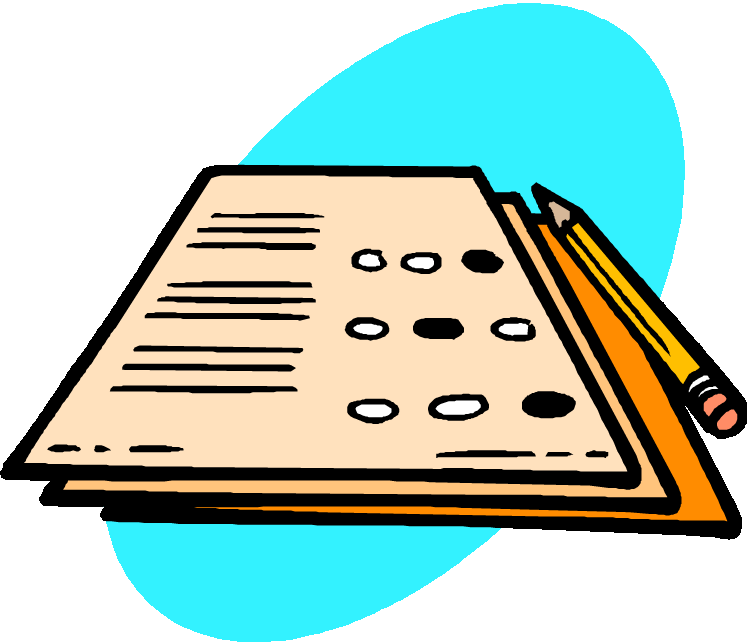 5
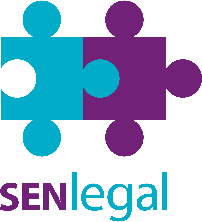 EHC Needs Assessment Process
Full EHC Needs Assessment needs to be carried out. 
Needs and Provision should NOT be simply “cut and pasted” from a child’s old Statement to their new EHC Plan. 

The list of assessments which should be undertaken for a new EHCP 
(Regulation 6 of The Special Educational Needs & Disability Regulations 2014 No1330) 

Advices are:
Parent
Head/SENCO
Medical
Educational Psychological
Social Care
Hearing & visual impairment where relevant
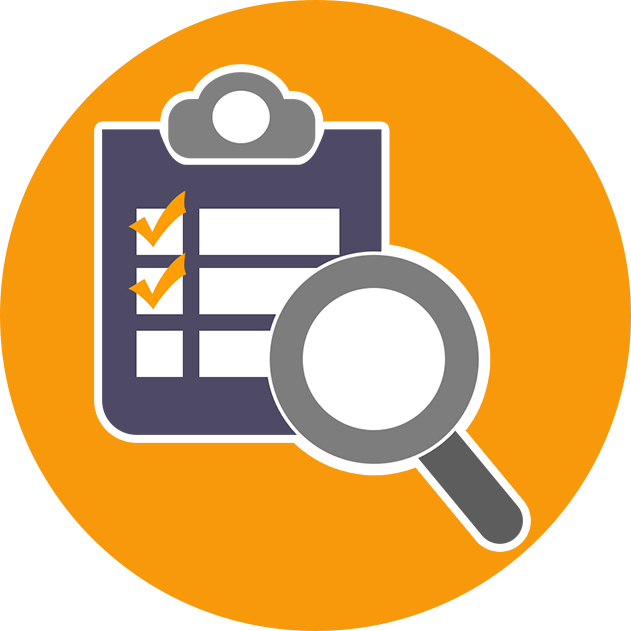 6
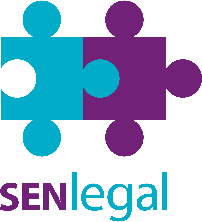 Misinformation – often post 16
“You don’t need an EHC Plan for that, that is Social Care”.
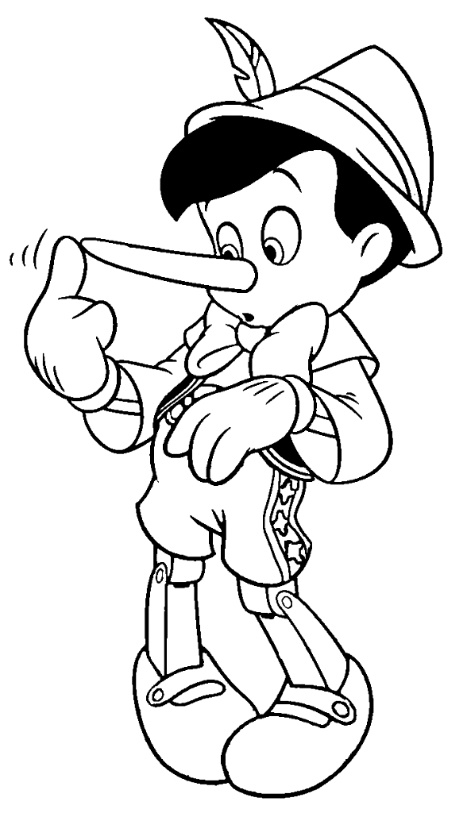 Special Educational Provision has been redefined.
“Healthcare provision or social care provision which educates or trains a child or young person is to be treated as special educational provision (instead of healthcare provision or social care provision)”.

Section 21(5) of The Children and Families Act 2014.
7
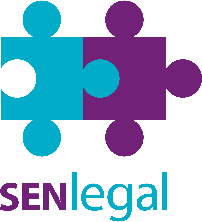 Misinformation
High-functioning autistic children who are not visibly failing.
Para 6.23 Code of Practice

“It should not be assumed that attainment in line with chronological age means that there is no learning difficulty or disability. Some learning difficulties occur across a range of cognitive ability and left unaddressed may lead to frustration, which may manifest itself as disaffection, emotional or behavioural difficulties”.

Hertfordshire County Council v (1) MC & (2) KC SEN 2016 UKUT 385 (AAC) on this issue.
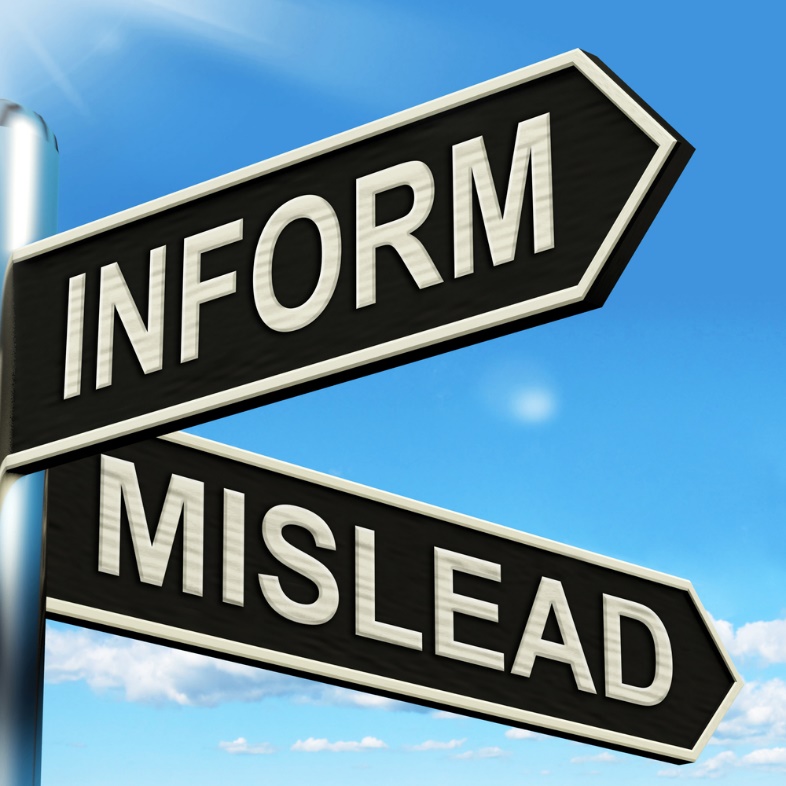 FYI: You can get an EHC Plan for children with specific learning 
difficulties i.e. dyslexia.
8
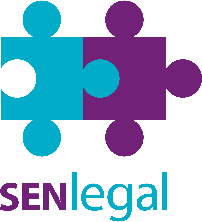 Legal Timescales to be aware of
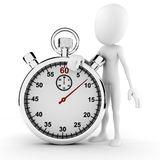 Once parents/school have requested an EHC Needs Assessment

The LA have 6 weeks to make a decision (if answer is no – Parental Appeal to the SEND Tribunal).

At 16 weeks the LA must make decision whether to issue EHC Plan or not (if answer is no – Parental Appeal to the SEND Tribunal).

The LA must issue a Draft Plan at 18 weeks - Parent has 15 days for comment.

Finalisation of EHC Plan is 20 weeks from the EHC Needs Assessment request (if unhappy with content – Parental Appeal).
These deadlines should not be extended. If the LA miss a deadline this is easily resolved by a simple Pre-Action letter.
9
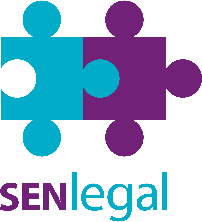 The EHC Plan – When You Get It
The EHC Plan is a complex twelve section document (as section H is in 2 parts).
Section A – parent’s/child’s views
Section B – Child or young person’s Special Educational Needs 
Section C - Health needs related to their SEN
Section D – Social Care needs related to their SEN
Section E – SEN outcomes
Section F – Special Educational Provision
Section G – Health provision
Section H1 – Social Care provisions resulting from Section 2 of the Chronically sick & Disabled Persons Act 1970
Section H2 – Social Care Provision reasonably required 
Section I – Educational Placement
Section J – Personal Budget 
Section K – Appendices and Advice/Information
The Educational sections of an EHC Plan are Sections B, F & I
B, F and I are the only sections which are legally enforceable Right of Appeal to the SEND Tribunal and Section E by consequence S v Worcestershire Council (2017) UKUT 92 (AAC)
Request recommendations for Health and Social Care under National Trial from 1st April 2018
10
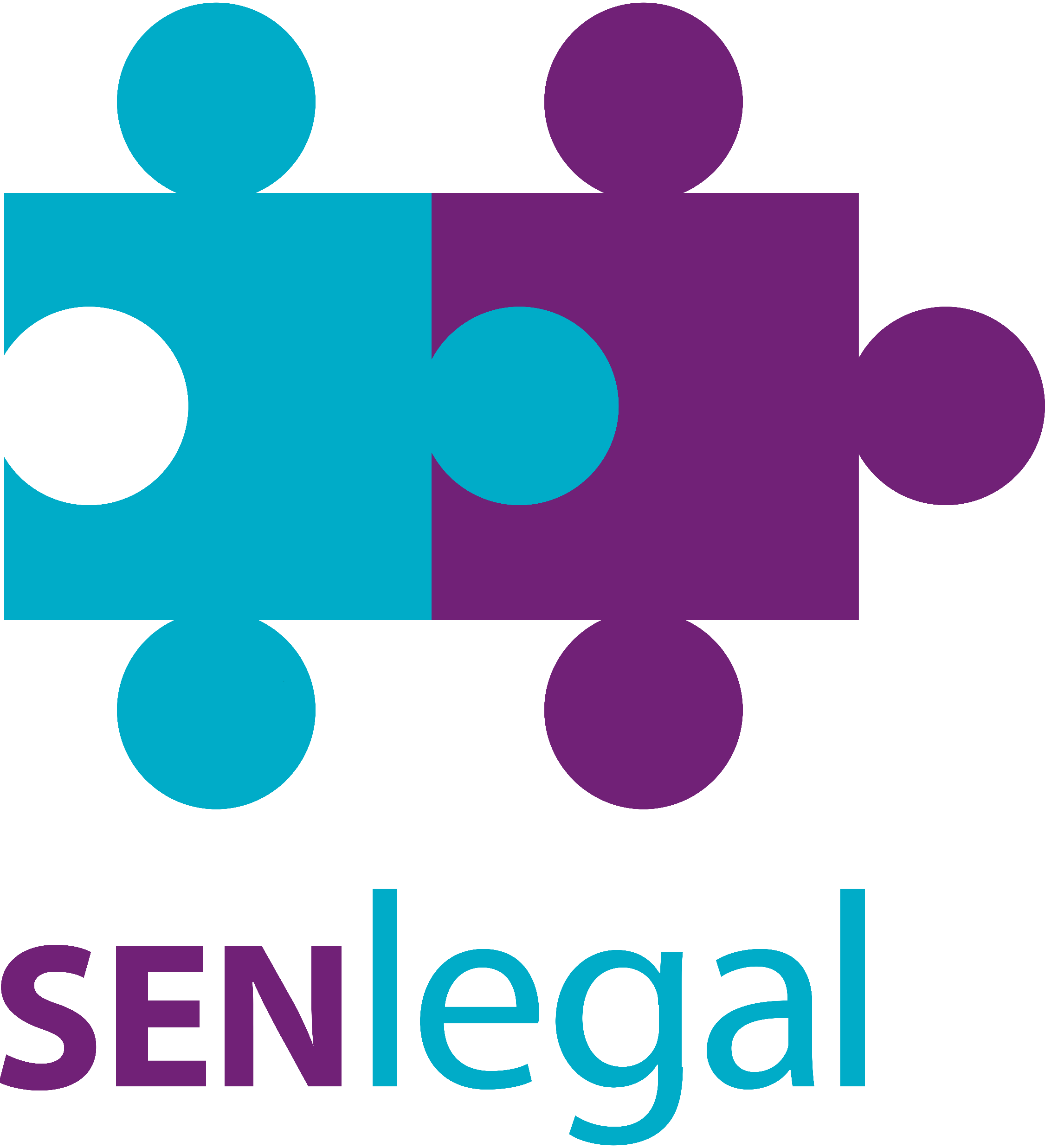 The EHC Plan – When You Get It
Often an empty document
Sections B, F & I have to be separately labelled. If it is not clear what is educational provision.
All sections must be specific, detailed and quantified. 
Lack of specificity – compromises legal enforceability  - how long or how often is “access to?” “Benefits from?”
Remember, the redefinition of Special Educational needs (Section 21(S)). This means waking day curriculums, behavioural management therapies, life skills e.g. travel, training should be included in Section F and DOES NOT require part funding from health or social care (East Sussex County Council v TW [2016] UKUT 0528).
All provision in Section F has to be carried out.
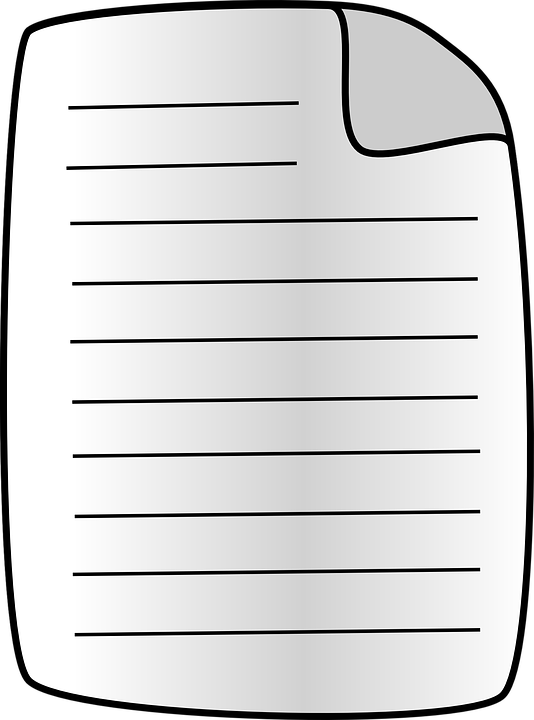 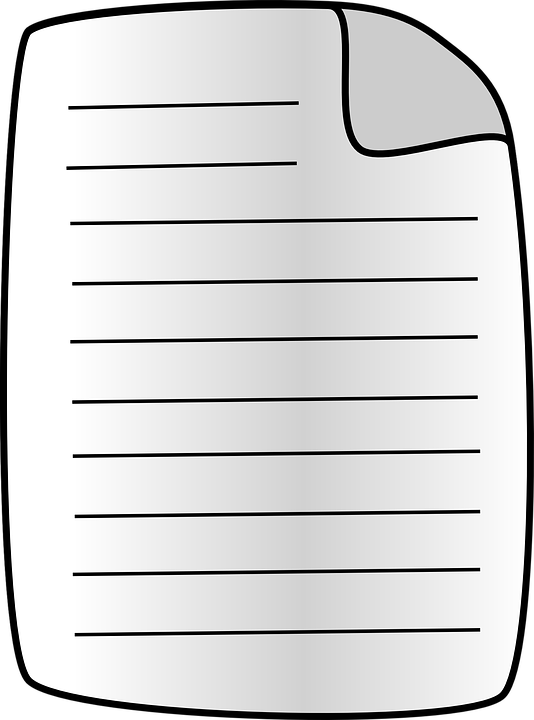 11
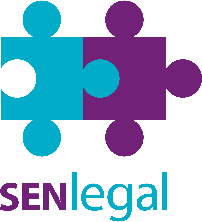 SEN Appeals Process
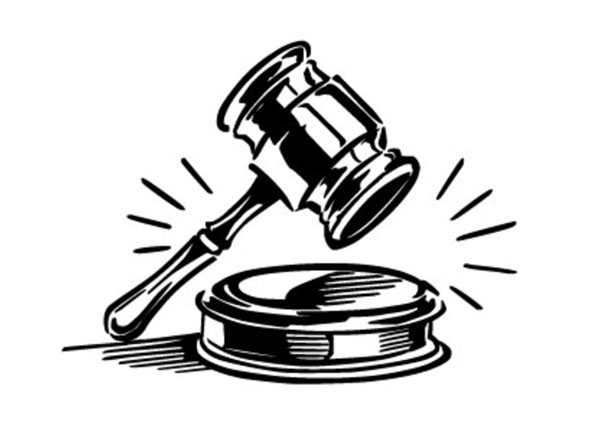 12
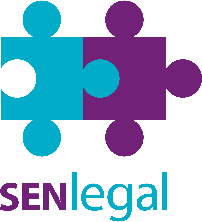 When would a Parent need to Appeal?
On Transferring to an EHC Plan from a Statement.
“What if the LA change the wording so Provision is not needed or remove provision entirely”.
Appeal to the SEND Tribunal
On requesting an EHC Needs Assessment, parents are refused.
Appeal to the SEND Tribunal
The LA completes an EHC Needs Assessment but refuse to issue an EHC Plan.
Appeal to the SEND Tribunal
Following an Annual Review where the LA names a school parents do not want for phase transfer e.g. Yr6 to Yr7
or removes provision that the child/young person is currently getting
Appeal to the SEND Tribunal
LA’s unlawfully responding to Post 16/18 EHC Plan Requests e.g. ‘A’s’ needs are substantially care needs’
Appeal to the SEND Tribunal
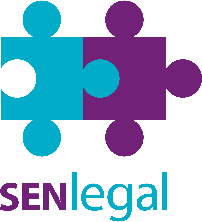 Why should Parents Appeal to the SEND Tribunal?
Appealing to the SEND Tribunal – levels the playing field and will give parents equality with your Local Authority.

How do I Appeal? – Download Appeal forms from the SEND Tribunal website, file together with your ‘Reasons for Appeal,’ mediation certificate and any supporting evidence.

Where do parents Appeal? – SENDT Darlington office

The SEND Tribunal process is the same for all SEN appeals
Refusal to undertake an EHC Needs Assessment 
Refusal to issue an EHC Plan
Failure to correctly transfer a Statement to an EHC Plan 
EHC Plan content (sections B,F & I)
Notification of Cease to Maintain Statement or EHC Plan
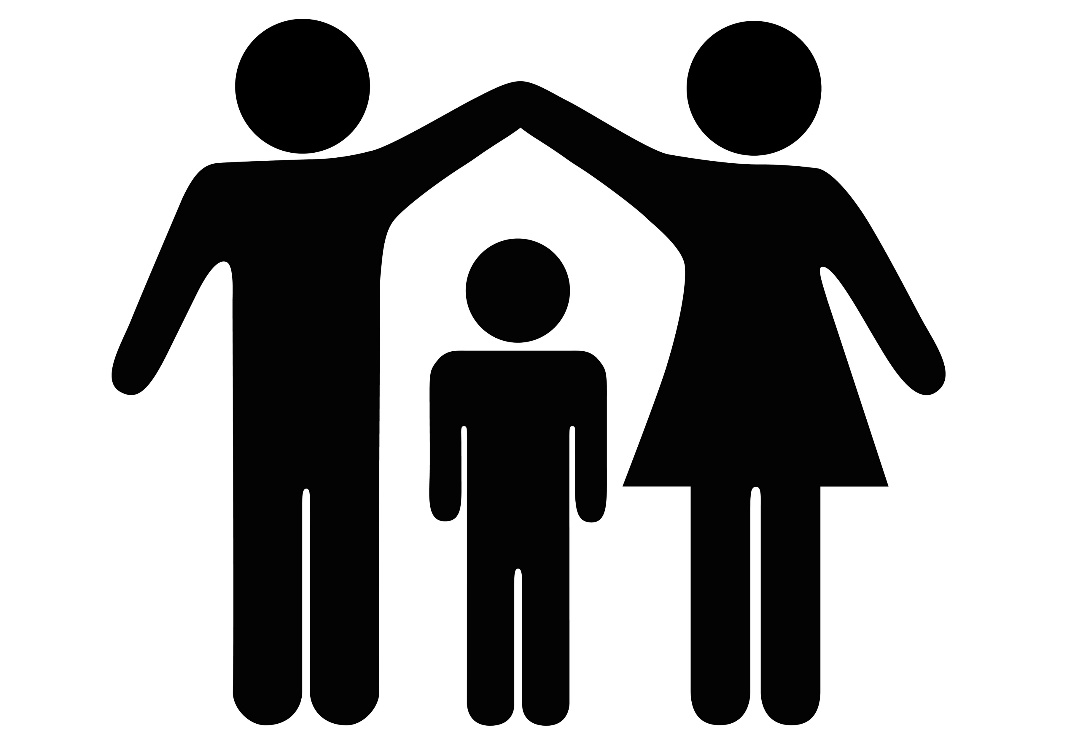 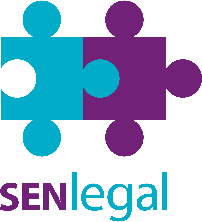 SEN Appeals Process
Special Educational Needs and Disability Tribunals are Judicial Proceedings. 

The standard process is:

Mediation Certificate

Appeal 

LA Response

Further Information

Hearing

Decision
(The Tribunal aims to get the Decision out within 2 weeks of the Hearing)


The procedure is contained in a mix of ever changing unofficial policy, Practice Directions and Case Law.
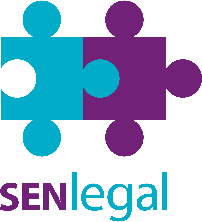 SEN Appeals Process
B
If you are going to Appeal, it does not matter what Sections B, F and I currently say or whether provision is in the wrong section. SEND Tribunal can rewrite. 
The most common mistake is parents only appealing Section I – pointless.
Section E: Outcomes – SEND Tribunal can amend them S v Worcestershire County Council [2017] UKUT 92 (AAC). 
LA obligation to send with their Written Response an electronic version of the EHC Plan (Working Document).
Parties to liaise using key in the Working Document Guidance. Amendments sought should reflect expert’s advice.
Final version to be served on the Tribunal 10 working days before the hearing.
F
&
I
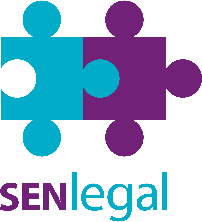 SEN Appeals Process 
Tribunal Appeals
The SEND Tribunal looks at the child/young person’s needs as at the date of the hearing, not the past. 

Whether parents had meetings and corresponded nicely is irrelevant.

Don’t waste months of precious time negotiating.
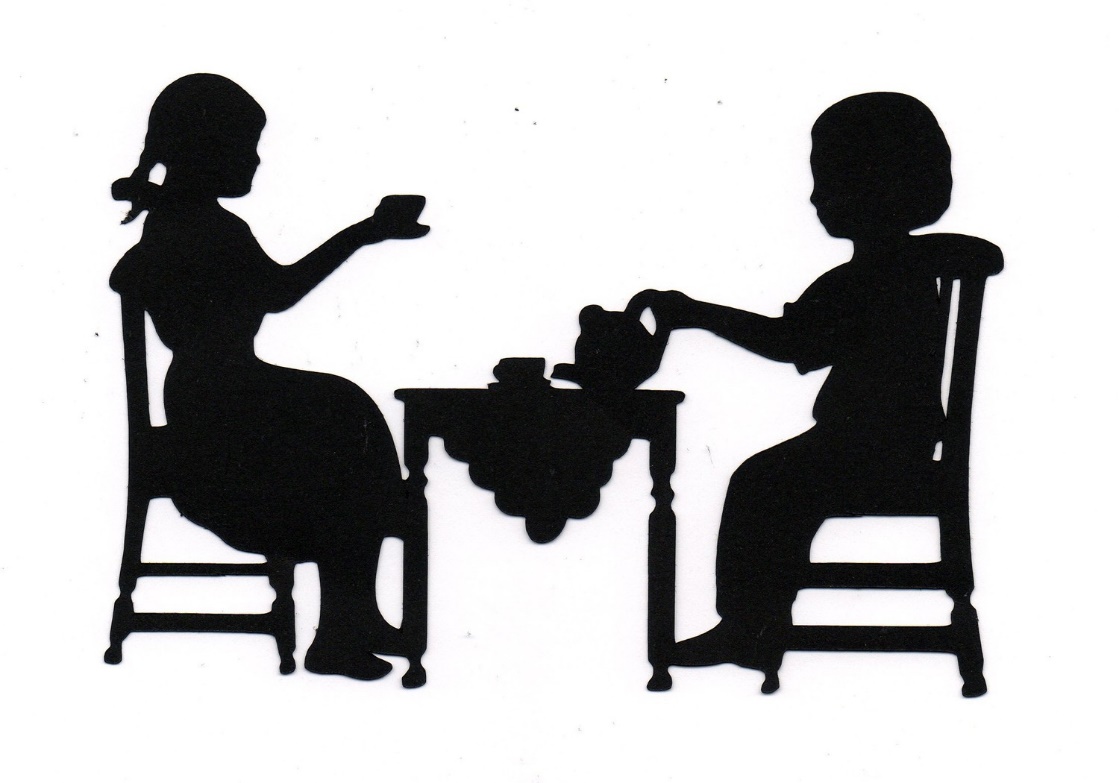 Tea party manners are unnecessary
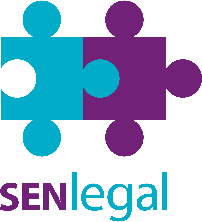 SEN Appeal Process
Process is the same whatever age, however every case is different. One size does not fit all. 

This is because the legal test is individual need and what is necessary is the individual case – individuals differ.

The key issue is the critical mass of educational provision required, what and what is the cost. 

An appeal does not suspend the EHC Plan. Continues it and the funding. 

SEND Tribunal process is often quicker and less frustrating than negotiation with the LA, education and adult social care. 

Right of Appeal to SEND Tribunal two months from LA decision or one month from mediation certificate (which ever is longer).
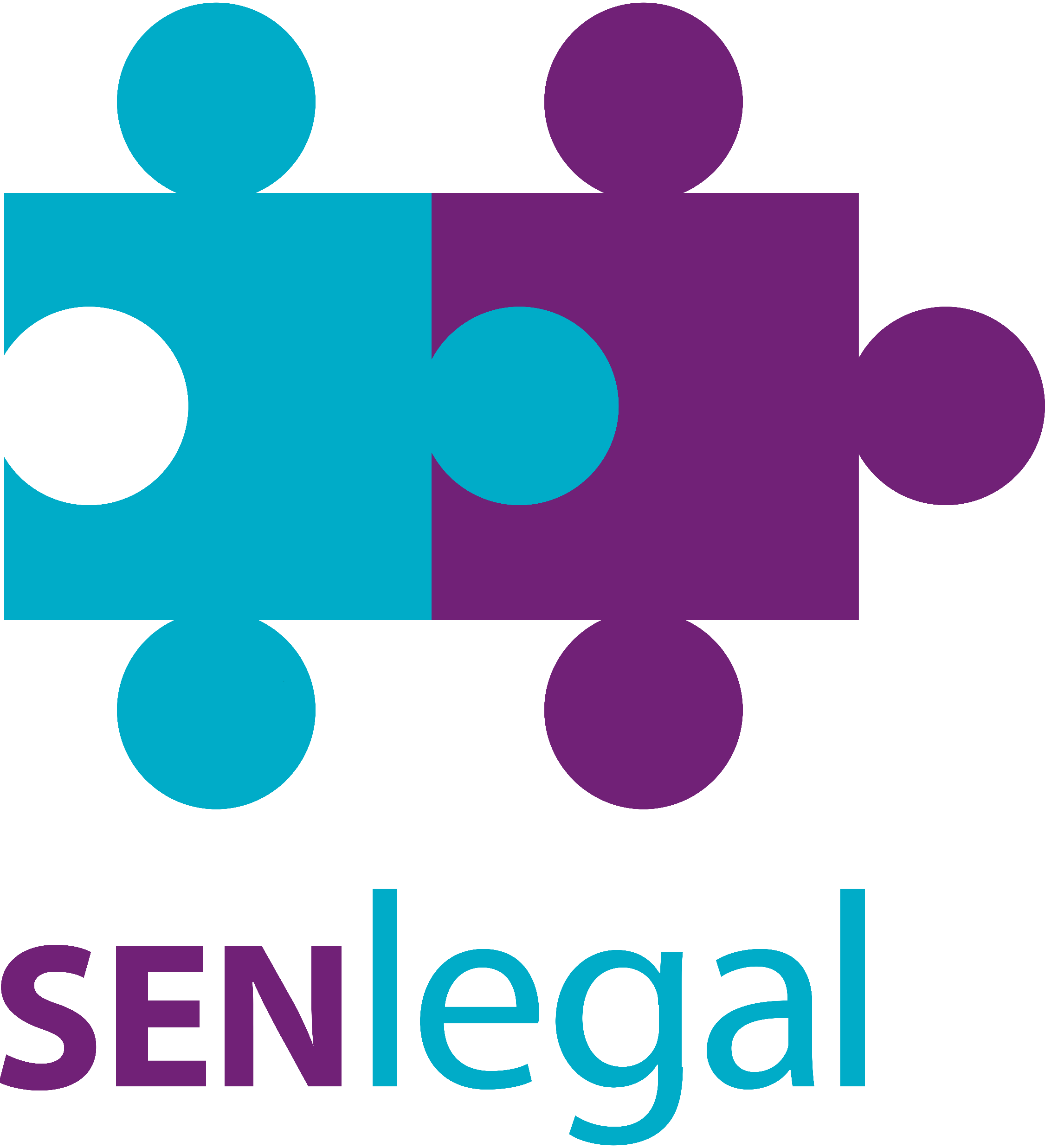 The Bookies Odds
2014
Number of appeals 4,063
Appeals conceded or withdrawn 2920
797 cases heard at Tribunal – LA’s won 137 of the appeals decided (17% success rate)
Same period SEN Legal success rate 93%

2015
Number of appeals 3,417
Appeals conceded or withdrawn 2530
788 cases heard at Tribunal – LA’s won 107 of the appeals decided (13% success rate)
Same period SEN Legal success rate 94%

2016
Number of appeals 3,712
Appeals conceded or withdrawn 2,271
883 cases heard at Tribunal – LA’s won 92 of the appeals decided (10% LA success rate)
Same period SEN Legal success rate 97%
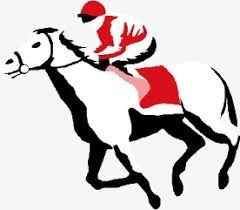 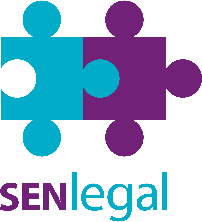 Running an Appeal
Special Educational Needs & Disability Tribunal are Judicial Proceedings

Tribunal decisions are evidence based. Your evidence must be relevant and appropriately targeted.

Stale old evidence will not assist because the Practice Direction of the Tribunal requires the Tribunal to consider the child or young person’s needs as at the date of the hearing. 

Evidence is key and any parent who can afford good independent professional backup evidence is well advised to obtain it. 

The SEND Tribunal will consider independent evidence even if the Local Authority and NHS refuse to look at it.
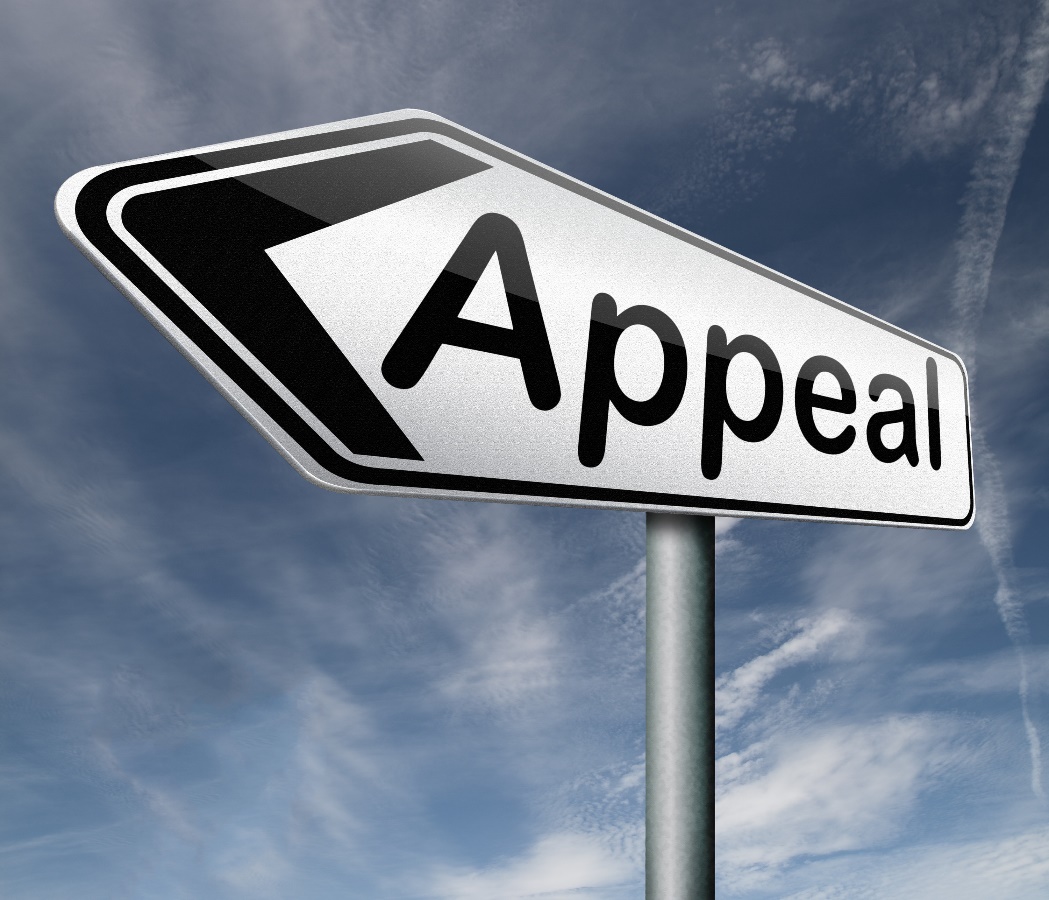 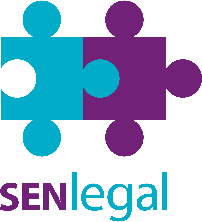 Running an Appeal
Tribunal Orders are legally binding. Local Authorities have to comply with them. If they do not, then they can be made to do so because the orders are legally enforceable. 

You can make the Local Authority deliver provision. Providing it is clearly labelled. 

The SEND Tribunal normally, aims to be 12 weeks from start to finish. It’s often quicker and less frustrating than negotiation with LA Education teams and Adult Social Care. 

Tribunal will not go over background, who wrote what, to whom, and when.  Not advisable – cannot see wood through trees.

Parental evidence must be relevant and appropriately targeted. (Updates – verbal evidence at the hearing).
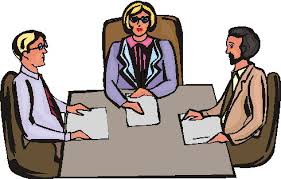 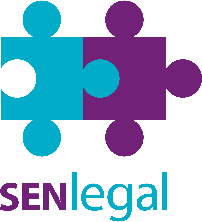 Expert Witnesses
Parents need good independent expert reports to state:

What expert help is needed?
How much?
How often?

If parents are going to challenge what they have been offered from the LA, they will have to pay for independent expert reports.

Expert cannot credibly exceed their area of expertise. Parents are therefore likely to need more than one expert.

Parents cannot dictate to an expert witness. Their view is their on professional view even if parents are paying. They are required to sign a Statement of Truth to this effect.
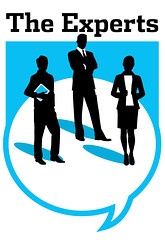 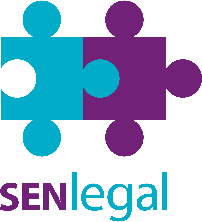 Evidence: Expert Witnesses
Parents need to make sure their experts are:

Willing to quantify
Willing to attend the SEND Tribunal
Familiar with the Practice Direction of Judge John Aitken February 2010

If parents get quantified provision in their child’s EHC Plan, the LA has to provide it.

The LA can’t claim unaffordability or not available, they must provide the provision and if necessary buy it in from private practice.
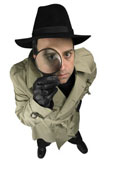 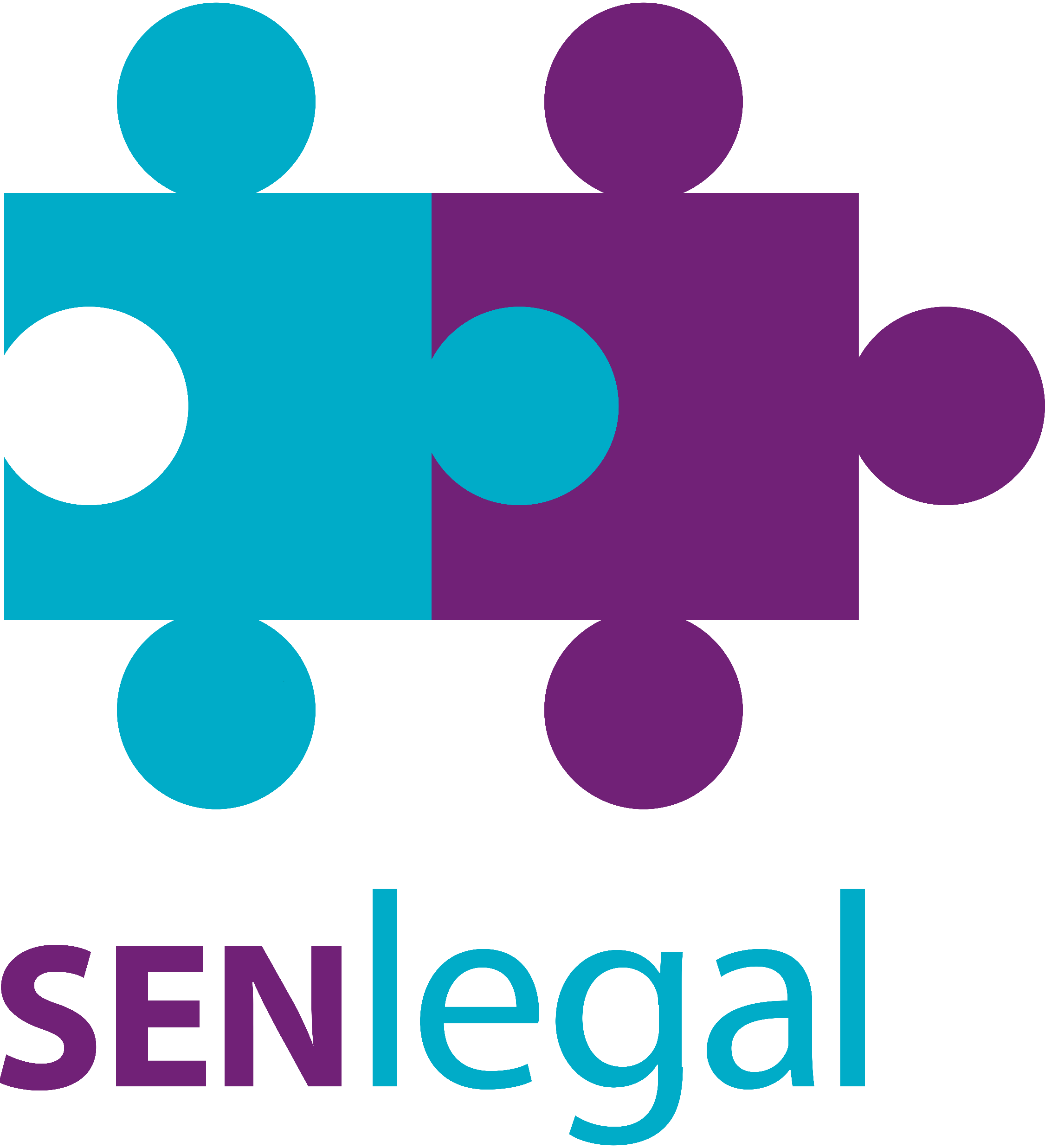 Expert Witnesses
If Appealing placement, shortly before any SEND Tribunal hearing, the Independent Educational Psychologist should visit the School/College concerned – if they are refused access, you can apply to the Tribunal for an order using a Request For Changes Form, (RFC).

This adds considerable weight to the expert’s evidence as to the respective suitability of the placements.
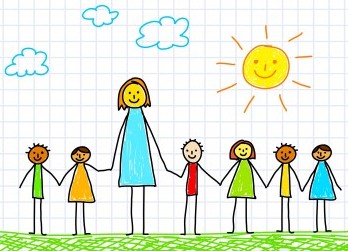 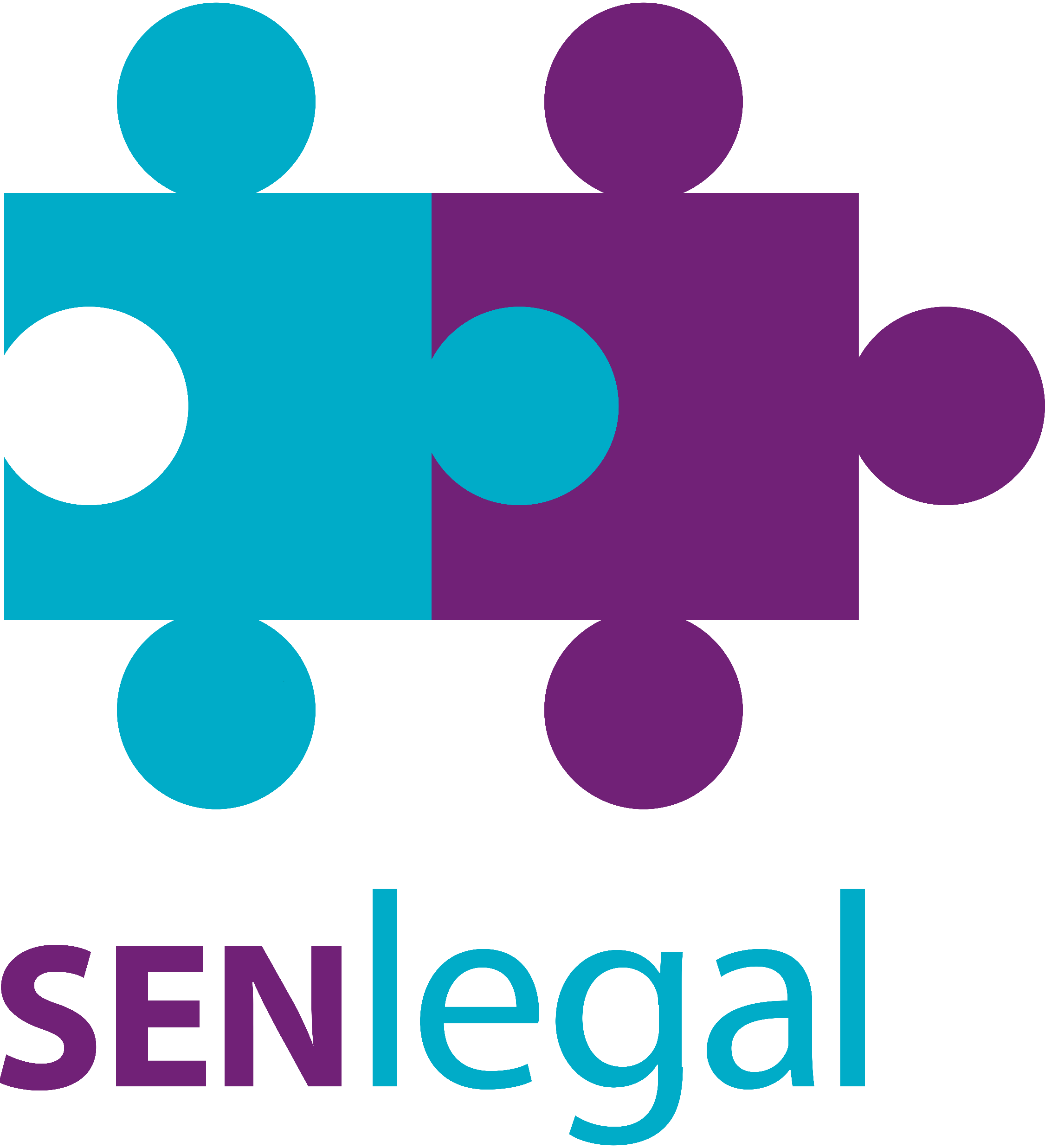 Expert Witnesses
The Witnesses are not representatives. Parents should not expect their witnesses to be the representatives. 

The role of the expert witnesses is not to make legal points, ask questions, and give a closing submission (Speech). Need Solicitor/Barrister for that. 

Many good experts refuse to accept cases without legal representation, due to past inappropriate expectation from parents.
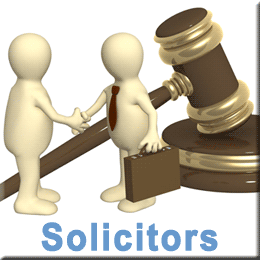 I hope you have found this a useful snapshot guide to SEN, entitlement, provision and the Appeals process

Special Needs and Legal Entitlement – 2nd Edition available now!
Discounted price on our stall today only £15.00
Thank you for listening
www.senlegal.co.uk
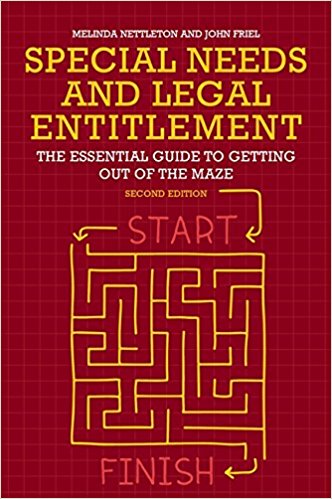 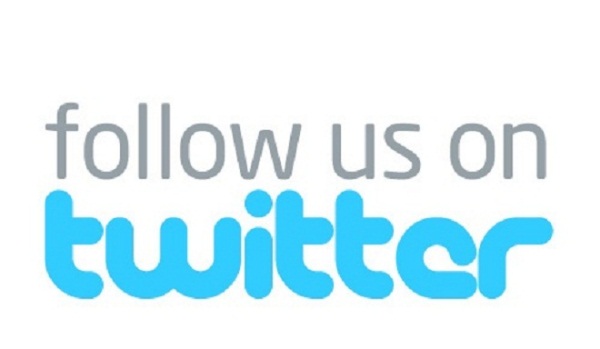 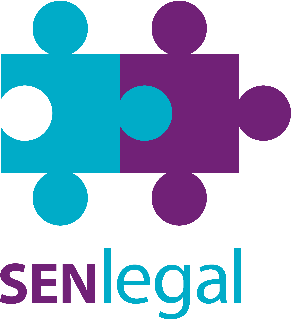 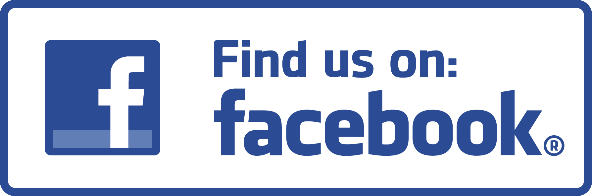